PRÉNOM
Mon carnet 
des espaces
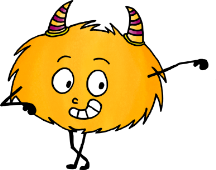 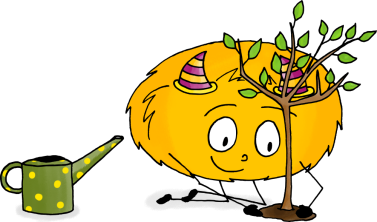 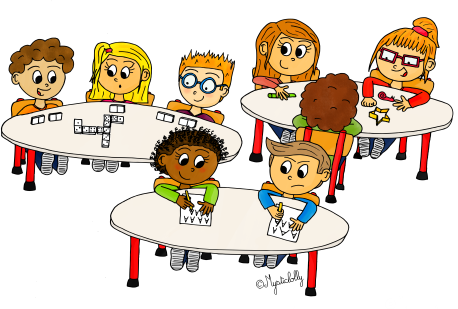 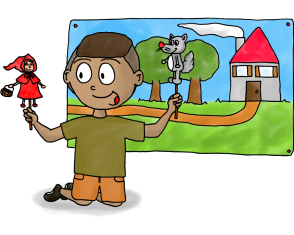 Espace graphisme/écriture
Espace mathématiques
Espace littérature
Espace artistique
Espace imitation
Espace ateliers autonomes
Espace explorer le monde
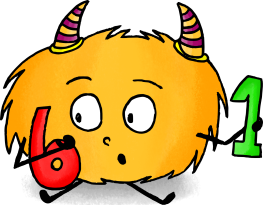 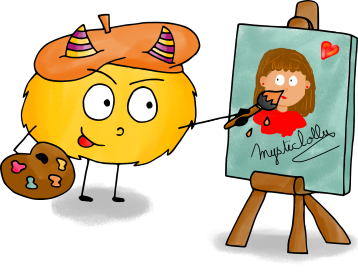 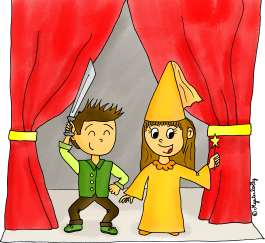 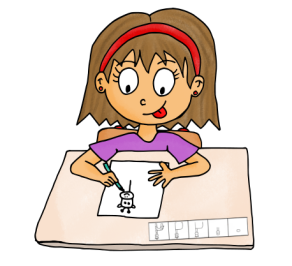 Espace 
graphisme/écriture
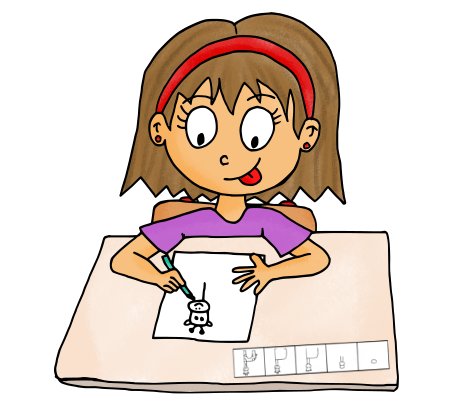 Ce que nous avons appris
Dessin guidé
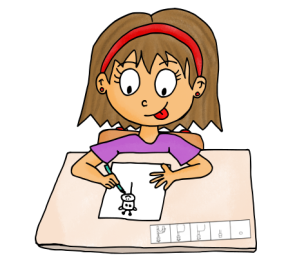 Ce que nous avons appris
Graphisme
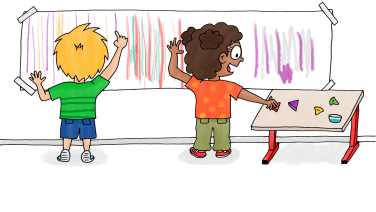 Ce que nous avons appris
Ecriture
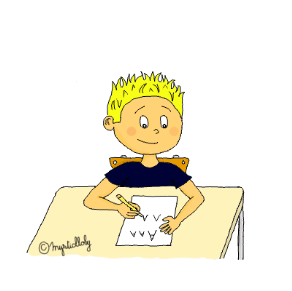 Espace 
mathématiques
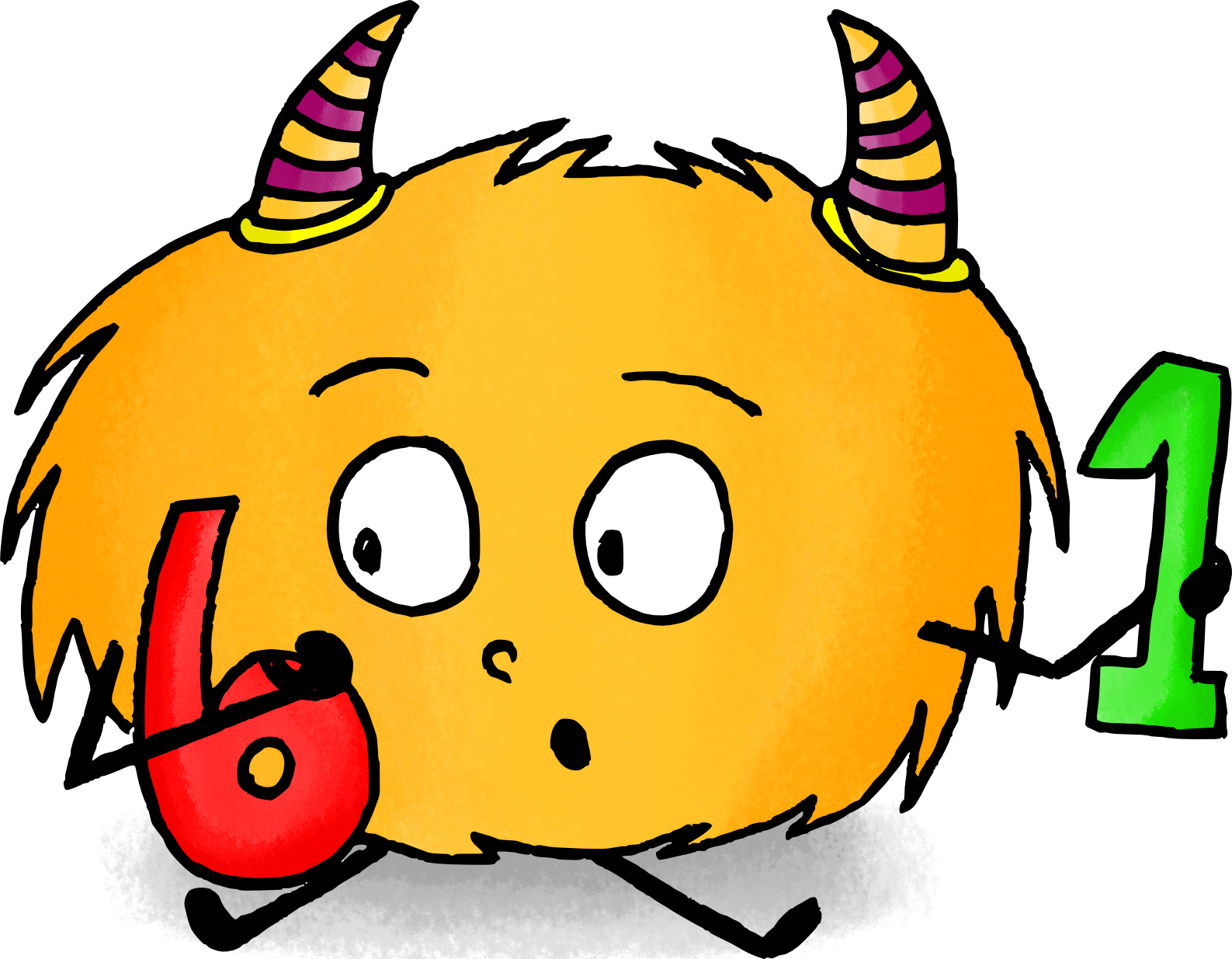 Ce que nous avons appris
Titre du jeu/atelier
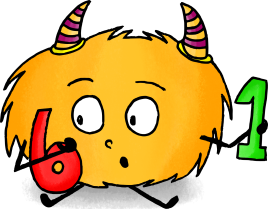 Espace 
littérature
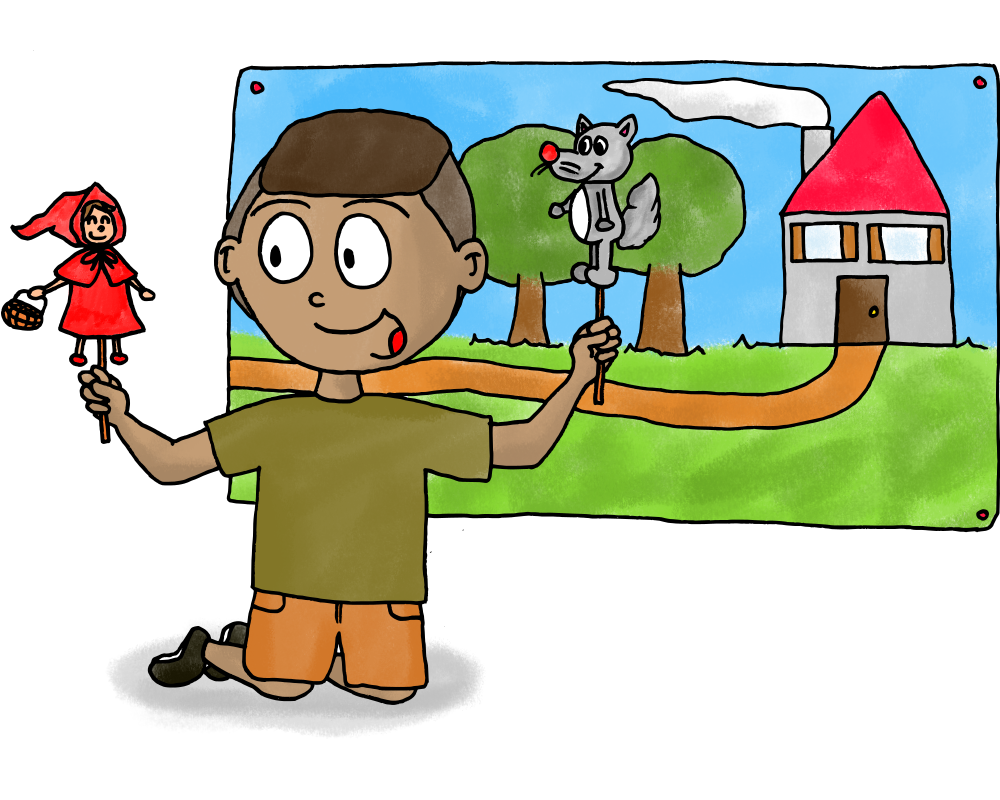 Ce que nous avons appris
Titre d’album, réseau ou auteur
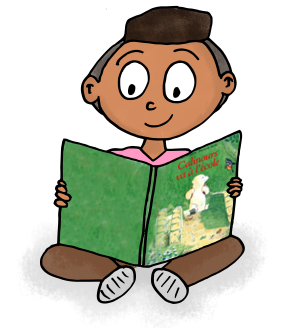 Espace 
artistique
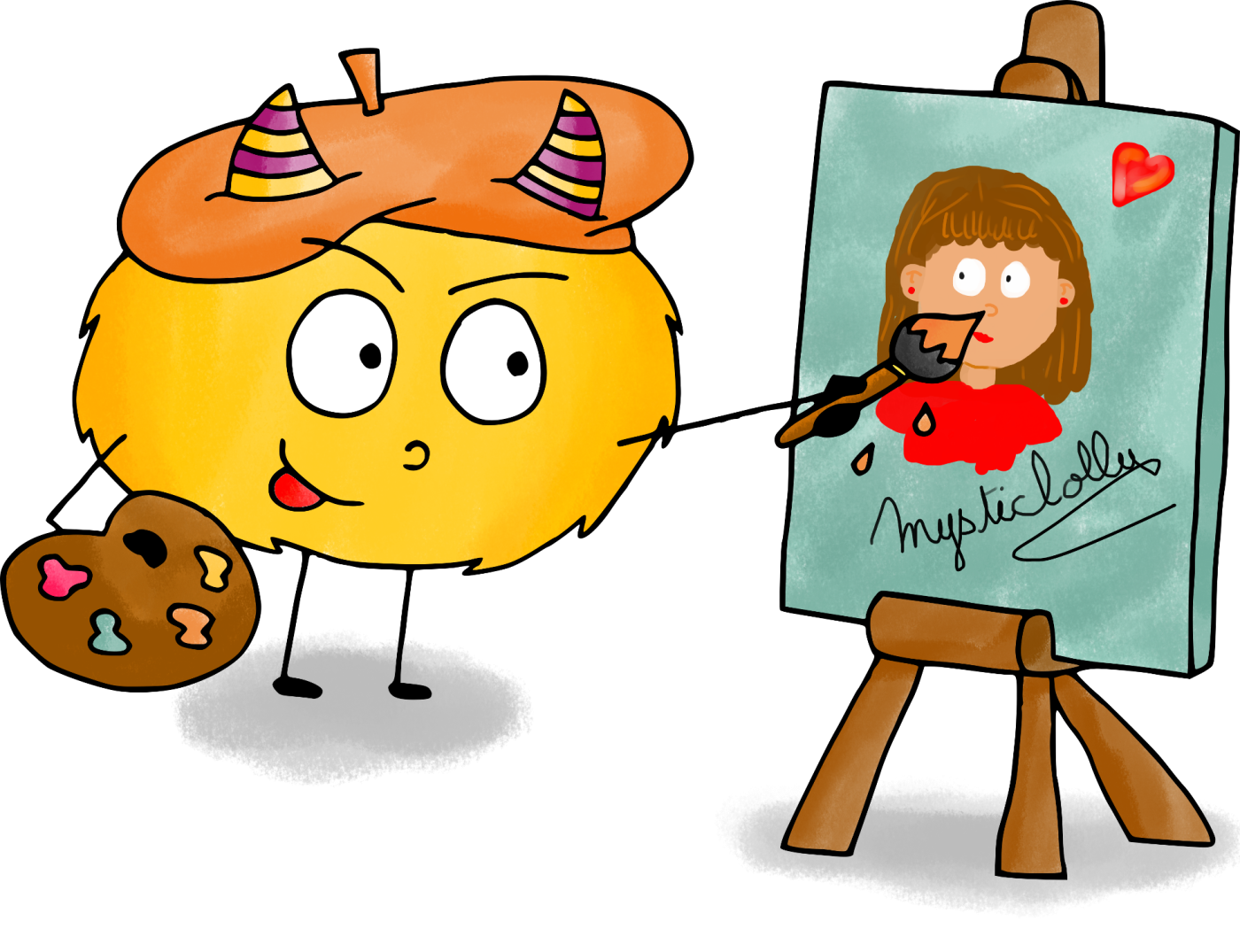 Ce que nous avons appris
Artiste ou activité
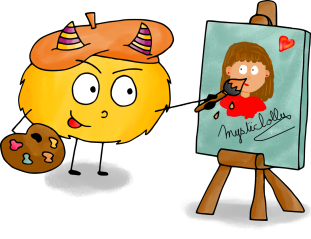 Espace 
imitation
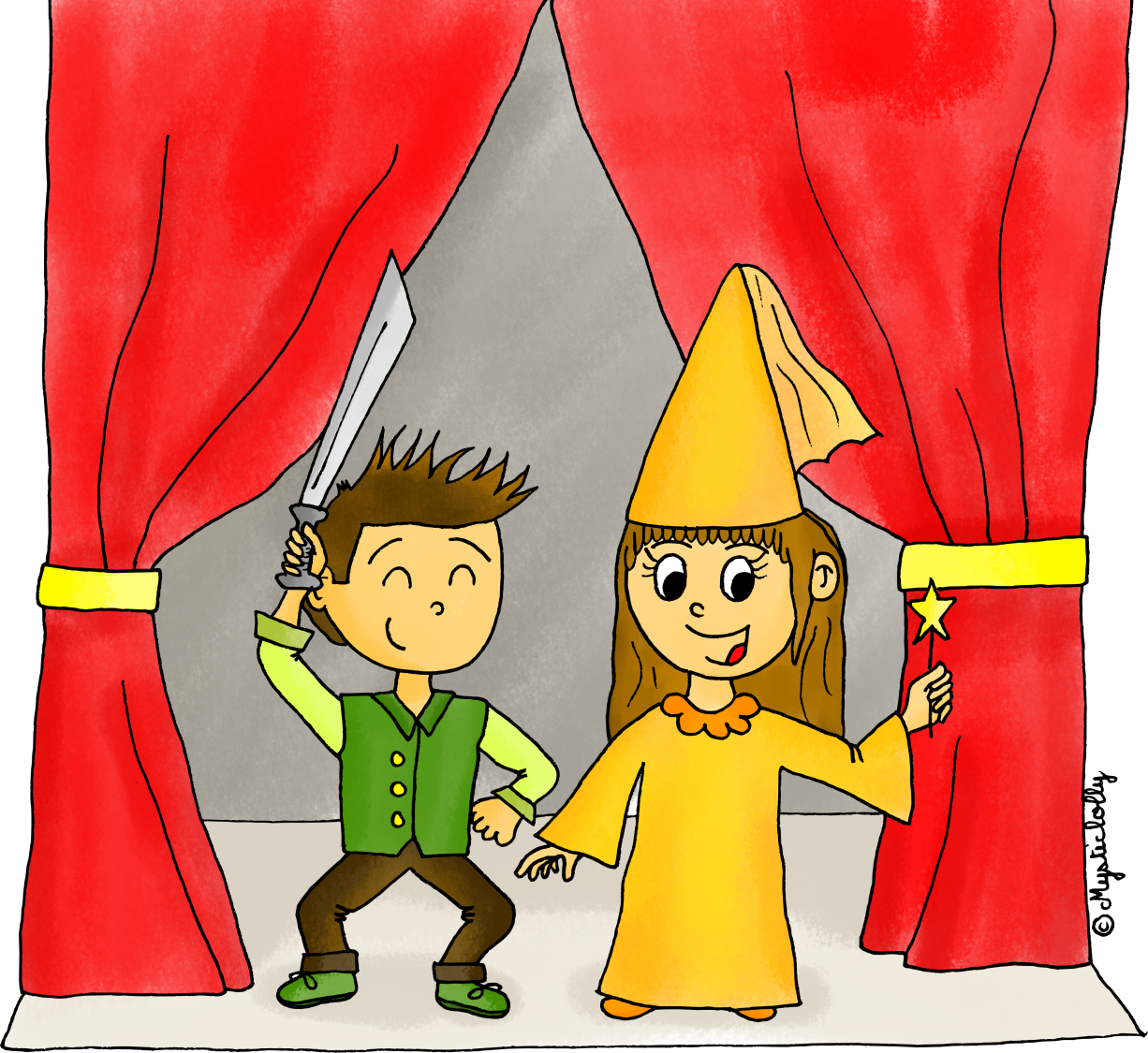 Ce que nous avons appris
Activité
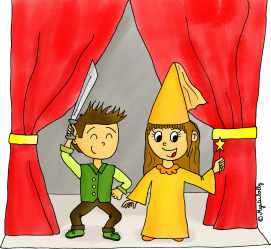 Espace 
ateliers autonomes
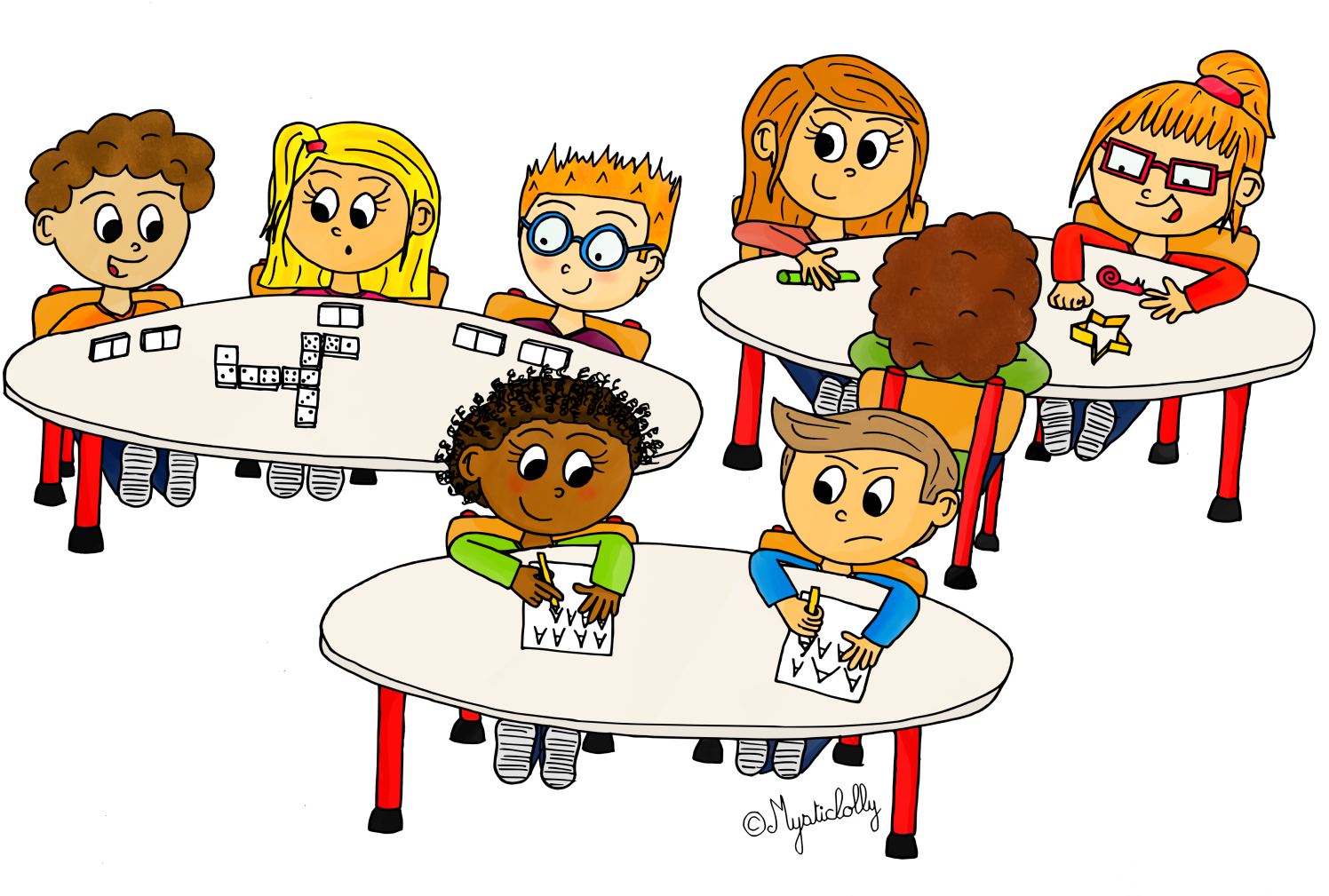 Ce que nous avons appris
Ateliers autonomes
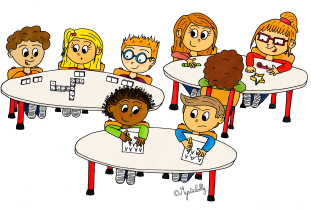 Espace 
Explorer le monde
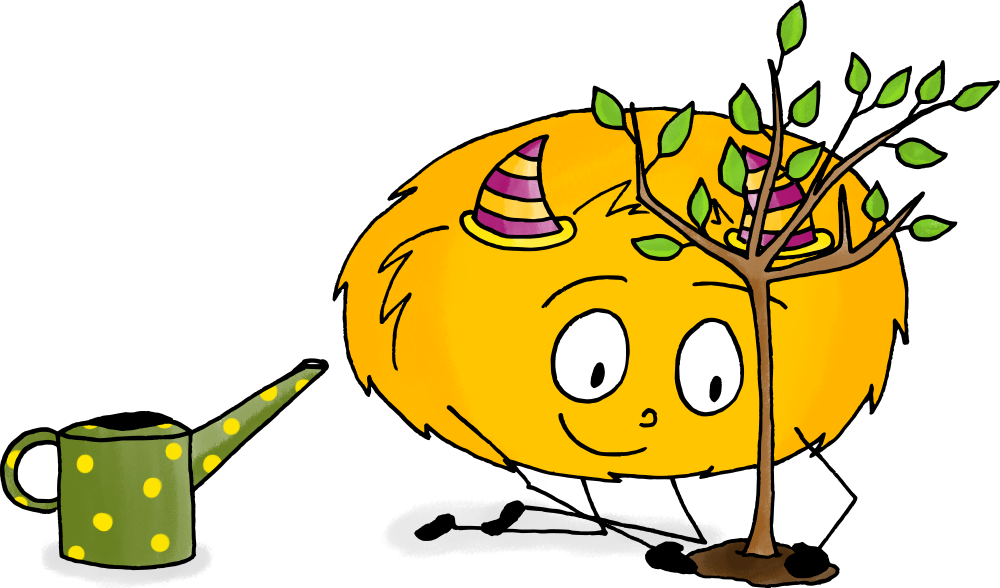 Ce que nous avons appris
Activité ou expérience
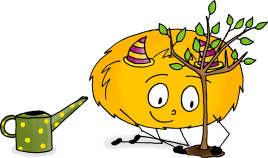